আজকের ক্লাশে স্বাগতম
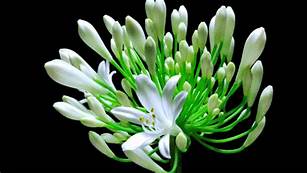 শিক্ষক পরিচিতি
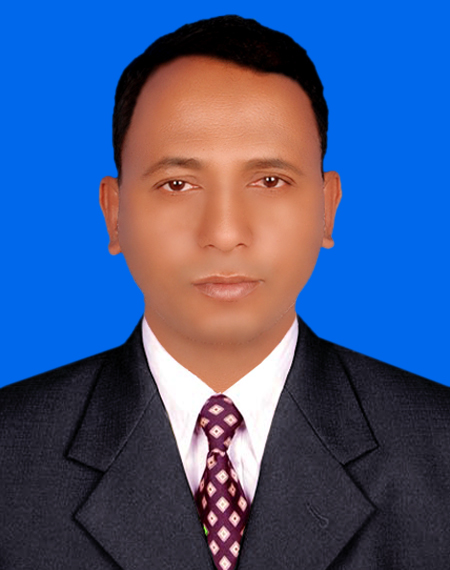 Mohammed Fakhrul Alam
Lecturer, Dept. Of Philosophy
CMDC, Chandina , Cumilla.
Email: fakhrulbilkis@gmail.com
Ω  01715293395
বিষয় পরিচিতি
যুক্তিবিদ্যা
দ্বিতীয় পত্র
১ম অধ্যায়
পাঠ পরিচিতি
যৌক্তিক সংজ্ঞা
মাধ্যমিক ও উচ্চ শিক্ষা  অধিদপ্তর কর্তৃক প্রণীত অ্যাসাইনমেন্ট
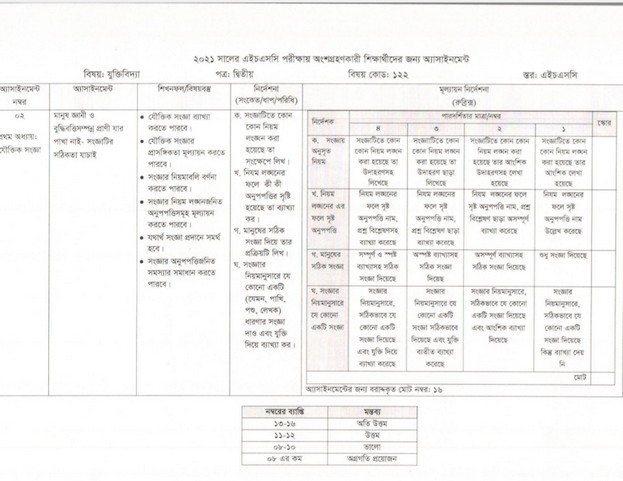 ২০২১ সালের এইচ এস এই পরীক্ষার্থীদের অ্যাসাইনমেন্ট
যুক্তিবিদ্যা- ২য় পত্র
২য় অ্যাসাইনমেন্ট
অ্যাসাইনমেন্ট শিরোনামঃ 
‘মানুষ জ্ঞানী ও বুদ্ধিবৃত্তি সম্পন্ন প্রাণী যার পাখা নেই’ সংজ্ঞাটির সঠিকতা যাচাই।
শিক্ষন ফল
এই কন্টেন্ট থেকে শিক্ষার্থীরা জানতে পারবে ………
১। যৌক্তিক সংজ্ঞা ব্যাখ্যা করতে পারবে ।
২। যৌক্তিক সংজ্ঞার প্রাসংগিকতা মূল্যায়ন করতে পারবে ।
৩। যৌক্তিক সংজ্ঞা  নিয়মাবলী বর্ণনা করতে পারবে।
৪। যৌক্তিক সংজ্ঞার নিয়মাবলী লংঘনজনিত  অনুপপত্তি সমূহ মূল্যায়ন  করতে পারবে ।
৫। যথার্থ সংজ্ঞা প্রদানে সমর্থ  হবে ।
৬। সংজ্ঞার অনুপপত্তি জনিত সমস্যা সমাধান করতে পারবে।
Logical Definition
যৌক্তিক সংজ্ঞা
সাধারণভাবে বলা যায়, কোনো বিষয় বা বাক্যে ব্যবহৃত পদের অর্থকে সুস্পষ্ট ও সুনিদিষ্ট করার প্রক্রিয়াকে বলা হয় সংজ্ঞা। অথাৎ সংজ্ঞার উদ্দ্যেশ্য হচ্ছে পদের অর্থকে সুস্পষ্ট ও সুনিদিষ্ট করা। 
আমরা জানি, যুক্তিবাক্যে ব্যবহৃত পদের দিক দুটি,
 ১. ব্যক্ত্যর্থ  বা পরিমানের দিক। ২. জাত্যর্থ বা গুণের দিক।
যৌক্তিক সংজ্ঞায় কেবলমাত্র জাত্যর্থ বা গুণের দিক সম্পর্কে আলোচনা করা হয়।
Logical Definition.
যৌক্তিক সংজ্ঞা
যৌক্তিক সংজ্ঞার ইংরেজী প্রতিশব্দ হলো Definition. ল্যাটিন শব্দ  Definitio থেকে এর উৎপত্তি ।  Definitio শব্দের অর্থ কোনো ব্যক্তি  , বস্তু, বা বিষয়ের  মূল বৈশিষ্ট্য গুলোকে চিহ্নিত করা।
সুতরাং উৎপত্তি গত ভাবে বলা যায়, যে পদ্ধতির সাহায্যে সংক্ষিপ্ত ভাষায় শব্দ বা পদের অর্থ সুস্পষ্ট ও সুনিদিষ্ট করা যায়, তাকে যৌক্তিক সংজ্ঞা বলা হয়।
গ্রিক দার্শনিক এরিস্টটল বলেন, যৌক্তিক সংজ্ঞা হলো একটি বস্তুর সার সত্তা প্রকাশ শব্দসমূহ । যোসেফ বলেন, কোনো কিছুর সংজ্ঞা হচ্ছে তার সারসত্তা প্রকাশক উক্তি বিশেষ। যৌক্তিক সংজ্ঞা প্রধানের ক্ষেত্রে আসন্নতম জাতি ও বিভেদক লক্ষন উল্লেখ করতে হবে। আবার বলা হয়, কোনো পদের পূর্ণ জাত্যর্থের সুস্পষ্ট প্রকাশই হলো যৌক্তিক সংজ্ঞা।
আমরা জানি, আসন্নতম জাতি হলো কোনো উপজাতির সবচেয়ে নিকটতম জাতি। আর যে গুণের কারণে একই জাতির অন্তর্ভূক্ত একটি জাতি তার সমজাতীয়  অন্যান্য উপজাতি থেকে আলাদা  তাকে বলে বিভেদক লক্ষন।
Nature of Logical Definition
Rules of Logical Definition
প্রথম নিয়মঃ যে পদের সংজ্ঞা দেওয়া হয় তার পুর্ন  জাত্যর্থ উল্লেখ করতে হবে। পুর্ন  জাত্যর্থের  কম বা  বেশি উল্লেখ করা যাবে না।
দ্বিতীয় নিয়মঃ যে পদের সংজ্ঞা দেওয়া হবে, সংজ্ঞাটি সেই পদ অপেক্ষা স্পষ্টতর হতে হবে। সংজ্ঞায় কোন রুপক বা দুর্বোধ  ভাষা ব্যবহার করা যাবে না।
তৃতীয় নিয়মঃ কোনো পদের সংজ্ঞায় সেই পদের সমার্থক বা প্রতি শব্দ ব্যবহার করা যাবে না।
চতুর্থতঃ কোনো পদের সংজ্ঞা সদর্থক  বা ইতিবাচক ভাবে দেওয়া সম্ভব হলে নঞর্থক  বা নেতিবাচকভাবে দেওয়া যাবে না।
পঞ্চমতঃ সংজ্ঞায় সংজ্ঞেয় পদের ব্যক্ত্যর্থ পরস্পর সমান হবে, কম বা বেশী হতে পারবে না।
ক) সংজ্ঞাটিতে কোন  কোন নিয়ম লংঘন করা হয়েছে তা সংক্ষেপে লিখ।
মানুষ হয় জ্ঞানী,
মানুষ হয় বুদ্ধিবৃত্তি সম্পন্ন প্রাণী
 মানুষ হয় এমন যার পাখা নেই’ 
‘মানুষ জ্ঞানী ও বুদ্ধিবৃত্তিসম্পন্ন প্রাণী যার পাখা নেই’

উক্তিটিতে যৌক্তিক সংজ্ঞার পঞ্চম নিয়মটি লংঘন করা হয়েছে।
আমরা জানি, সংজ্ঞার পঞ্চম নিয়ম অনুযায়ী-কোনো পদের সংজ্ঞা দানের ক্ষেত্রে সেই পদের সংজ্ঞেয় পদ ও সংজ্ঞার্থ পদের ব্যক্ত্যর্থ সমপরিমান হতে হবে, কম বা বেশি হতে পারবে না । আলোচ্য উক্তিটিতে মানুষের ব্যাখ্যা দিতে গিয়ে বলা হয় যে, মানুষ হয় বুদ্ধিবৃত্তি সম্পন্ন প্রাণী, এখানে ‘মানুষ’  এর ব্যক্ত্যর্থ এবং ‘বুদ্ধিবৃত্তি সম্পন্ন প্রাণী’এর ব্যক্ত্যর্থ সমান।
‘
খ)  নিয়ম লংঘনের ফলে কি কি অনুপপত্তির সৃষ্টি হয় তা ব্যাখ্যা কর
যুক্তিবিদ্যার যৌক্তিক সংজ্ঞায় পঞ্চম নিয়মটি লংঘন করলে দুটি অনুপপত্তি ঘটে-
ক) অতিব্যাপক সংজ্ঞা
কোনো পদের সংজ্ঞায় সংজ্ঞেয় পদের পূর্ণ জাত্যর্থ উল্লেখ না করে যদি আংশিক জাত্যর্থ উল্লেখ করে তাকে অতিব্যাপক সংজ্ঞা বলে। ‘মানুষ জ্ঞানী ও বুদ্ধিবৃত্তি সম্পন্ন প্রাণী’ এখানে ‘মানুষ’ পদের সংজ্ঞায় কি ধরণের প্রাণী তা সুস্পষ্ট ভাবে উল্লেখ করা হয়নি। ফলে সংজ্ঞাটি অসম্পন্ন রয়ে গেছে।
[Speaker Notes: ‘মানুষ জ্ঞানী ও বুদ্ধিবৃত্তি সম্পন্ন প্রাণী’]
খ) অব্যাপক সংজ্ঞা
কোনো পদের সংজ্ঞায় সংজ্ঞেয় পদের জাত্যর্থের অতিরিক্ত গুণ উল্লেখ করা হলে যে অনুপপত্তি ঘটে তাকে অব্যাপক সংজ্ঞা বলে। উল্লেখিত উদ্দীপকে অতিরিক্ত গুণ হিসেবে ‘পাখা’ উল্লেখ করা আছে। পাখা হলো অবিচ্ছেদ্দ্য অবান্তর লক্ষণ। মানুষের ক্ষেত্রে তা প্রযোজ্য নয়, তাই এখানে অব্যাপক সংজ্ঞাজনিত অনুপপত্তি ঘটেছে।
গ)  মানুষের সঠিক সংজ্ঞা দিয়ে তার প্রক্রিয়াটি লিখ।
মানুষের সংজ্ঞাঃ
‘মানুষ জ্ঞানী ও বুদ্ধিবৃত্তি সম্পন্ন প্রাণী’
যৌক্তিক সংজ্ঞায় পদের জাত্যর্থ বা অপরিহার্য গুণাবলী উল্লেখ করা হয়। সংজ্ঞা প্রদানের ক্ষেত্রে আসন্নতম জাতি ও বিভেদক লক্ষন উল্লেখ করতে হয়। আসন্নতম জাতি একটি পদ কোন শ্রেনির অর্ন্তভূক্ত তা নির্দেশ করে, আর বিভেদক লক্ষন পদটিকে সমজাতীয় অন্যান্য উপজাতি থেকে পৃথক করে।
উদাহরণ স্বরুপ বলা যায়, মানুষ পদের সংজ্ঞা হচ্ছে, মানুষ হয় বুদ্ধিবৃত্তি সম্পন্ন প্রাণী। এখানে আসন্নতম জাতি হলো ‘প্রাণী’এবং ‘বুদ্ধিবৃত্তি’পদটি বিভেদক লক্ষন। প্রাণী পদটি দ্বারা মানুষকে প্রাণী শ্রেণির অর্ন্তভূক্ত করা হয়েছে। আর বুদ্ধিবৃত্তি দ্বারা মানুষঅকে অন্যান্য উপজাতি থেকে পৃথক করা হয়েছে।যেমনঃ গরু, ছাগল, হাস-মুরগী, ঘোড়া , মহিষ, ইত্যাদি।
এখানে মানুষের সংজ্ঞা বিশ্লেষণ করা হয়েছে। মানুষের প্রকৃত অর্থকে সুনিদিষ্ট ও সুস্পষ্ট করা হয়, কোনো পদের এই সুনিদিষ্ট এ সুস্পষতকে বলা হয় যৌক্তিক সংজ্ঞা। আধুনিক যুক্তিবিদরা এ সংজ্ঞা কে সহজবোধ্য ও গ্রহণযোগ্য মনে করেন।
ঘ)  সংজ্ঞাটির নিয়মানুসারে যে কোনো একটি  (পাখি, পশু, মানুষ) ধারণার সংজ্ঞা দাও এবং যুক্তি দিয়ে ব্যাখ্যা কর ।
কোনো বস্তু বা বিষয়কে সুস্পষ্ট করার পদ্ধতিকে যৌক্তিক সংজ্ঞা বলা হয়। যথার্থ যুক্তি প্রদানের মাধ্যমে যুক্তিবিদ্যার পাঁচটি নিয়ম  নির্ণয় করা হয়। যৌক্তিক নিয়মগুলো লংঘন করলে যে ভ্রান্তির উতপত্তি হয় তাকে Fallacy  বা অনুপপত্তি বলে। যৌক্তিক সংজ্ঞার নিয়ম লংগনজনিত  অনুপপত্তি সমূহ নিচে দেওয়া হলো
The Fallacies of the Violation of Rules of Definition
প্রথম নিয়মঃ যে পদের সংজ্ঞা দেওয়া হয় তার পুর্ন  জাত্যর্থ উল্লেখ করতে হবে। পুর্ন  জাত্যর্থের  কম বা  বেশি উল্লেখ করা যাবে না।
প্রথম নিয়ম লঙ্ঘনজনিত অনুপপত্তি
অতিব্যাপকসংজ্ঞাজনিত অনুপপত্তি
অব্যাপক
সংজ্ঞাজনিত অনুপপত্তি
আপতিক সংজ্ঞাজনিত অনুপপত্তি
বাহুল্য সংজ্ঞাজনিত অনুপপত্তি
বাহুল্য সংজ্ঞাজনিত অনুপপত্তি
কোনো পদের সংজ্ঞায় যদি জাত্যর্থের অতিরিক্ত গুণ উল্লেখ করা হয়, এবং ঐ গুণটি যদি উপলক্ষন হয় তাকে বাহুল্য সংজ্ঞাজনিত অনুপপত্তি বলে।
যেমনঃ মানুষ হয় বুদ্ধিবৃত্তি সম্পন্ন বিচক্ষম প্রাণী। এখানে ‘বিচক্ষম’ পদটি হলো উপলক্ষন। জাত্যর্থের অতিরিক্ত গুণ হিসেবে প্রকাশ করার কারণে অনুপপত্তি ঘটেছে।
আপতিক সংজ্ঞাজনিত অনুপপত্তি
কোনো পদের সংজ্ঞায় যদি জাত্যর্থের অতিরিক্ত গুণ উল্লেখ করা হয়, এবং ঐ গুণটি যদি অবান্তর লক্ষন  হয় তাকে আপতিক সংজ্ঞাজনিত অনুপপত্তি বলে।
যেমনঃ মানুষ হয় বুদ্ধিবৃত্তি সম্পন্ন দ্বিপদী প্রাণী। এখানে ‘দ্বিপদী’ পদটি হলো অবান্তর লক্ষন। জাত্যর্থের অতিরিক্ত গুণ হিসেবে প্রকাশ করার কারণে অনুপপত্তি ঘটেছে।
অব্যাপক সংজ্ঞাজনিত অনুপপত্তি
কোনো পদের সংজ্ঞায় যদি জাত্যর্থের অতিরিক্ত গুণ উল্লেখ করা হয়, এবং ঐ গুণটি যদি অবিচ্ছেদ্য অবান্তর লক্ষন হয়, তাকে অব্যাপক সংজ্ঞাজনিত অনুপপত্তি বলে।
যেমনঃ মানুষ হয় বুদ্ধিবৃত্তিসম্পন্ন বিলাসপ্রিয় প্রাণী। এখানে ‘বিলাসপ্রিয়’ পদটি হলো অবিচ্ছেদ্য অবান্তর লক্ষন। জাত্যর্থের অতিরিক্ত গুণ হিসেবে প্রকাশ করার কারণে ব্যাপক সংজ্ঞাজনিত অনুপপত্তি ঘটেছে।
অতিব্যাপক সংজ্ঞাজনিত অনুপপত্তি
কোনো পদের সংজ্ঞায় যদি আংশিক জাত্যর্থের উল্লেখ করা হয়,তাহলে অতি ব্যাপক সংজ্ঞাজনিত অনুপপত্তি ঘটে।।
যেমনঃ মানুষ হয় প্রাণী। এখানে বুদ্ধিবৃত্তি নামক জাত্যর্থের উল্লেখ নাই। ফলে অতিব্যাপক দোষে দুষ্ট।
The Fallacies of the Violation of Rules of Definition
দ্বিতীয় নিয়মঃ যে পদের সংজ্ঞা দেওয়া হবে, সংজ্ঞাটি সেই পদ অপেক্ষা স্পষ্টতর হতে হবে। সংজ্ঞায় কোন রুপক বা দুর্বোধ  ভাষা ব্যবহার করা যাবে না।
দ্বিতীয় নিয়ম লঙ্ঘনজনিত অনুপপত্তি
রুপক সংজ্ঞাজনিত অনুপপত্তি
দুবোধ্য
সংজ্ঞাজনিত অনুপপত্তি
রুপক সংজ্ঞা জনিত অনুপপত্তি
Fallaccy of Figurative Definition
কোনো পদের সংজ্ঞা দিতে গিয়ে সহজ ও সুস্পষ্ট ভাষার পরিবর্তে রুপক ভাষা ব্যবহার করা হয় তাহলে  রুপক সংজ্ঞাজনিত অনুপপত্তি ঘটে ।
যেমনঃ জীবন একটি রঙ্গমঞ্চ।
এখানে জীবনকে রঙ্গমঞ্চ রুপে বোঝানো হয়েছে। জীবন সম্পর্কে এটি কোনো সুপস্ট অর্থ প্রকাশ করে না।
 ১। উট হয় মরুভূমির জাহাজ।
				       ২। পানি হচ্ছে জীবন।
		                         ৩। সাহিত্য হলো সত্য ও সুন্দরের  প্রতিচ্ছবি।
দুবোধ্য সংজ্ঞা জনিত অনুপপত্তি
Fallaccy of  Obscure Definition
কোনো পদের সংজ্ঞা দিতে গিয়ে সহজ ও সুস্পষ্ট ভাষা ব্যবহার না করে জটিল বা দুবোধ্য ভাষা ব্যবহার করলে যে ত্রুটির লক্ষ্য করা যায় সে ত্রুটিকে দুবোধ্য সংজ্ঞাজনিত অনুপপত্তি ঘটে ।
যেমনঃ বক হয় শ্বেত-শুভ্র= সাদা,
দীর্ঘ- গ্রীবা=লম্বাগলা ধারী
স্থিতাচার = শান্ত স্বভাবের
সুশ্রী=সুন্দর।
 বিহঙ্গ= পাখি।
১। সঙ্গীত হল দুর্মূল্য কোলাহল। ২। বৃক্ষ হলো সবিতাতপ পাদপ। ৩। ভাস্কর্য হলো প্রস্তরীভূত সংগীত।
তৃতীয় নিয়ম
আমরা জানি ,  সংজ্ঞার তৃতীয় নিয়ম অনুযায়ী কোনো পদের সংজ্ঞায় সংজ্ঞেয় পদের সমার্থক শব্দ বা প্রতিশব্দ ব্যবহার করা যাবে না, কিন্তু সংজ্ঞায় সংজ্ঞেয় পদের সমার্থক শব্দ বা প্রতিশব্দ ব্যবহার করলে কোনো বৈশিষ্ট্য বা গুণই প্রকাশ করা হয় না,বরং একই বক্তব্যের পুনরাবৃত্তি ঘটে ফলে চক্রাকার সমস্যা তৈরী হয় এবং নিয়ম লংঘিত হয়। এ নিয়ম লংঘন করাকে  চক্রক সংজ্ঞাজনিত অনুপপত্তি বলে।
যেমনঃ মানুষ হয় মুনষ্যজাতীয় জীব।
এখানে ‘মনুষ্য’ শব্দটি দ্বারা মানুষকে বুঝানো হয়েছে।
১। বাতাস হয় পবন ২। পাখি হয় বিহঙ্গ। 
 ৩। পুস্প হয় ফুল ৪। লাউ হয় কদু।
৪র্থ নিয়ম
আমরা জানি , সংজ্ঞার চতুর্থ নিয়ম অনুযায়ী, পদের সংজ্ঞায় সদর্থক বা ইতিবাচক ভাষা ব্যবহার করতে হবে।  নঞর্থক বা নেতিবাচক ভাষা করা যাবে না। এ নিয়ম লংঘন করলে নঞর্থক সংজ্ঞাজনিত অনুপপত্তি ঘটে। 
যেমনঃ আলো নয় অন্ধকার
এ সংজ্ঞায় আলো কী তা ব্যক্ত হয়নি, আলো কী নয় তা ব্যক্ত হয়েছে। এতে আলোরস্বরুপ সুস্পষ্ট না হয়ে অস্পষ্টই রয়ে গেছে। 

১। বেদনা হয় আনন্দের অভাব।
The Fallacies of the Violation of Rules of Definition
আমরা জানি, সংজ্ঞার পঞ্চম নিয়ম হলো , সংজ্ঞেয় ও সংজ্ঞার্থ পদের অর্থ একই হবে।অথাৎ যে পদের সংজ্ঞা দিতে হবে সেই পদের সাথে সংজ্ঞার্থ পদ সহজভাবে রুপান্তর হবে। এ নিয়ম লংঘন করলে দুটি অনুপপত্তি ঘতে
পঞ্চম  নিয়ম লঙ্ঘনজনিত অনুপপত্তি
অতিব্যাপক
সংজ্ঞাজনিত অনুপপত্তি
অব্যাপক সংজ্ঞাজনিত অনুপপত্তি
অব্যাপক সংজ্ঞা জনিত অনুপপত্তি
Fallaccy of  Too Narrow  Definition
যৌক্তিক সংজ্ঞার অন্যতম ভ্রান্তরূপ হচ্ছে অব্যাপক সংজ্ঞা।  এ নিয়ম অনুযায়ী ,কোনো পদের সংজ্ঞাদানের ক্ষেত্রে সেই পদের সংজ্ঞেয় ও সংজ্ঞার্থ পদের অর্থ সমপরিমান হতে হবে, কম বা বেশী হতে পারবে না। কিন্তু পদের সংজ্ঞাদানের ক্ষেত্রে যদি সংশ্লিষ্ট পদের ব্যক্ত্যর্থের চেয়ে কম ব্যক্ত্যর্থযুক্ত পদ ব্যবহার করা হয়, তাহলে অব্যাপক সংজ্ঞাজনিত অনুপপত্তি ঘটে। অথাৎ কোনো পদের সংজ্ঞায় সংজ্ঞেয় পদের জাত্যর্থের অতিরিক্ত গুণ উল্লেখ করা হলে অব্যাপক সংজ্ঞাজনিত অনুপপত্তি ঘটে। কারন জাত্যর্থের অতিরিক্তগুণ উল্লেখ করলে  সংজ্ঞার্থ পদের ব্যক্ত্যর্থ কম হয়।
অব্যাপক সংজ্ঞা জনিত অনুপপত্তি
Fallaccy of  Too Narrow  Definition
যেমনঃ “মানুষ হয় বুদ্ধিবৃত্তিসম্পন্ন সৎ প্রাণী” এক্ষেত্রে মানুষের ব্যক্ত্যর্থের চেয়ে  সৎ মানুষের ব্যক্ত্যর্থের পরিমাণ কম। কারণ এখানে অসৎ মানুষকেও মানুষ শ্রেণির বহির্ভূত রাখা হয়েছে।  যদিও অসৎ মানুষও মানুষ শ্রেণির অন্তর্ভূক্ত। 

মানুষ হয় বুদ্ধিবৃত্তিসম্পন্ন শিক্ষিত প্রাণী
মানুষ হয় বুদ্ধিবৃত্তিসম্পন্ন স প্রাণী
অতিব্যাপক সংজ্ঞা জনিত অনুপপত্তি
Fallaccy of  Too  Wide  Definition
যৌক্তিক সংজ্ঞার অন্যতম ভ্রান্তরূপ হচ্ছে অতিব্যাপক সংজ্ঞা।  এ নিয়ম অনুযায়ী ,কোনো পদের সংজ্ঞাদানের ক্ষেত্রে সেই পদের সংজ্ঞেয় ও সংজ্ঞার্থ পদের অর্থ সমপরিমান হতে হবে, কম বা বেশী হতে পারবে না। কিন্তু পদের সংজ্ঞাদানের ক্ষেত্রে যদি সংশ্লিষ্ট পদের ব্যক্ত্যর্থের চেয়ে বেশি ব্যক্ত্যর্থযুক্ত পদ ব্যবহার করা হয়, তাহলে অতিব্যাপক সংজ্ঞাজনিত অনুপপত্তি ঘটে। অথাৎ কোনো পদের সংজ্ঞায় সংজ্ঞেয় পদের আংশিক জাত্যর্থের উল্লেখ করা হলে অতিসংজ্ঞাজনিত অনুপপত্তি ঘটে। কারন জাত্যর্থের আংশিক গুণ উল্লেখ করলে  সংজ্ঞার্থ পদের ব্যক্ত্যর্থ বেশি হয়।
যেমনঃ  “মানুষ হয় প্রাণী”
এখানে মানুষ প্রাণী হলেও মানুষ ছাড়া আরোও অনেক প্রাণী আছে।  হাস-মুরগী, গরু- ছাগল। মানুষের চেয়ে প্রাণীর ব্যক্ত্যর্থ বেশি বোঝায়। 
বিশ্ববিদ্যালয় হয় একটি শিক্ষা প্রতিষ্ঠান।
বাড়ীর কাজ
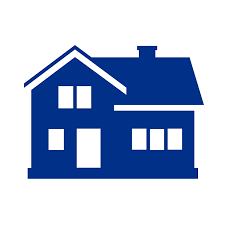 উদ্দীপক -১: ‘চোখ হলো নয়ন’’
উদ্দীপক-২: ‘শিশুটির চাদের মত সুন্দর’
উদ্দীপক-৩: মানুষ হয় শ্বেতাংগ বুদ্ধিবৃত্তি সম্পন্ন প্রাণী।
ক) সংজ্ঞার্থ পদ কি?খ) যৌক্তিক সংজ্ঞার নিয়ম কেন মেনে চলতে হয়?
গ) উদ্দীপক -১ এ কোন ধরনের অনুপপত্তি ঘটেছে? ব্যাখ্যা কর।
ঘ) উদ্দীপক -২ ও ৩ এর মধ্যে কোনটি রুপক সংজ্ঞার ঘটেছেবলে তুমি কর? পক্ষে যুক্তি দেখাও।
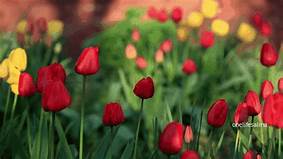 আল্লাহ হাফেজ